جامعــــــة محمد خيضــــــــــــر
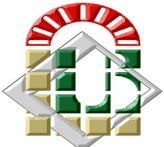 بــســكــــــــــــرة
جامعة محمـد خيضر بسكرةكلية العلوم الاقتصادية والتجارية وعلوم التسيير قسم العلوم التجاريةLMD- SEGC-
مقياس : المحاسبة القطاعية
المحور الأول: محاسبة شركات التأمين
لطلبة السنة الثانية ماستر محاسبة و تدقيق
2021/2020
المحاضرة رقم 2: التنظيم المحاسبي في شركات التأمين
مفهوم المحاسبة في شركات التأمين
طبيعة المحاسبة في شركات التأمين
مفهوم النظام المحاسبي في شركات التأمين 
الهيكل التنظيمي لشركات التأمين
العمليات التقنية التي تقوم بها شركة التأمين
مقومات النظام المحاسبي في شركات التأمين.
مفهوم المحاسبة في شركات التأمين
"فالمحاسبة في شركات التأمين تهتم بقياس وتحليل وتسجيل وتبويب الأحداث (العمليات) المالية المتعلقة بنشاط التأمين في ضوء المتطلبات القانونية."
طبيعة المحاسبة في شركات التأمين
إجراء مزج بين المفاهيم المحاسبية والمفاهيم التأمينية وصولا إلى مجموعة من المفاهيم المحاسبية التأمينية التي تعكس طبيعة النشاط التأميني؛
قياس وتحليل وتسجيل وتبويب الأحداث (العمليات) المالية المتعلقة بنشاط التأمين في ضوء المتطلبات القانونية مع مراعاة أن يتم التسجيل أولا بأول حسب تواريخ وقوع العمليات المالية وتسلسلها الزمني؛
النظام المحاسبي في شركات التأمين
يهدف النظام المحاسبي عموما إلى توفير مجموعة من المعلومات المالية وغير المالية اللازمة لاتخاذ القرارت من قبل العديد من مستخدمي التقارير المحاسبية ولا يختلف النظام المحاسبي في شركات التأمين عن غيره من الأنظمة المحاسبية الأخرى من حيث اعتماده على مجموعة مستندية وأخرى دفترية، إلا أن فهم طبيعة النظام المحاسبي لشركات التأمين يتطلب بالضرورة فهم طبيعة النشاط الذي تزاوله تلك الشركات نظرا لوجود خصائص مميزة لنشاطها
تصميم النظام المحاسبي لشركة التأمين
ضرورة ملائمة النظام المصمم لطبيعة وظروف وحجم عمليات شركة التأمين؛
موافقة النظام المصمم لأحكام القوانين التي تحكم شركة التأمين المطبقة له؛
توافر المرونة والبساطة والوضوح في تصميم المستندات والدو ا رت المستندية لعمليات التأمين المختلفة؛
إمكانية تقسيم العمل بين العاملين بشركة التأمين لتحديد مسؤولية كل منهم وتطبيق نظام الم ا رقبة الداخلية بالشركة؛
توفير البيانات لتلبية احتياجات إدارة شركة التأمين والأجهزة الخارجية الإشرافية والرقابية وأجهزة تقييم الأداء؛
اقتصادية النظام المصمم بحيث يكون العائد من التطبيق أكبر من التكلفة.
العمليات التقنية التي تقوم بها شركة التأمين
عمليات التأمين وإبرام عقودها عن طريق الاتصال المباشر الذي يتم بين الشركة والعملاء، أو عن طريق وكلاء الشركة وسماسرة التأمين. كما يتم كذلك تلقي العمليات عن طريق شركات التأمين الأخرى في إطار عمليات إعادة التأمين؛
 تحصيل أقساط التأمين وفقا للعقود المبرمة عن طريق المصادر المختلفة واستثمار هذه الأقساط في أوجه الاستثمار المختلفة في إطار الحدود المصرح بها طبقا للقوانين المنظمة لهذه الشركات؛
 احتساب المخصصات المتعلقة بعمليات التأمين المختلفة والتي يجب الاحتفاظ بها لمقابلة المخاطر المؤمن ضدها. وكذلك احتساب الأقساط الواجبة الأداء مقابل عمليات التأمين المختلفة؛
تقدير التعويضات الواجبة الأداء عن المخاطر التي تعرض لها المؤمن لهم وسداد هذه التعويضات..
أقسام شركة التأمين
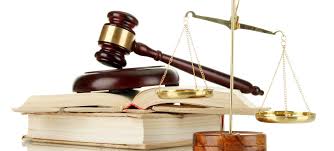 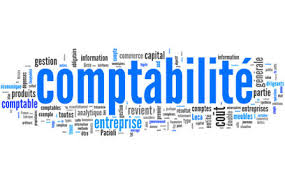 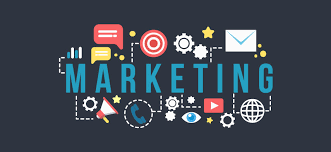 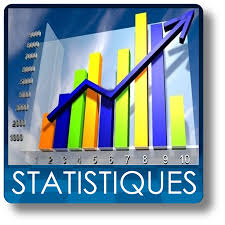 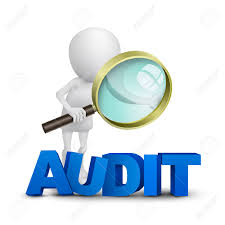 أقسام شركة التأمين.
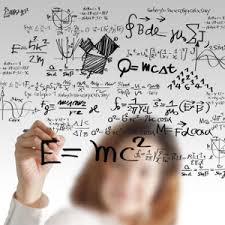 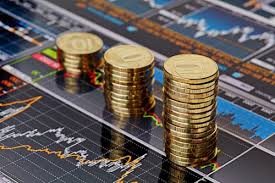 مقومات النظام المحاسبي في شركات التأمين
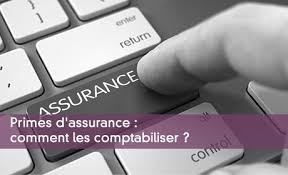 شكرا على الاصغاء